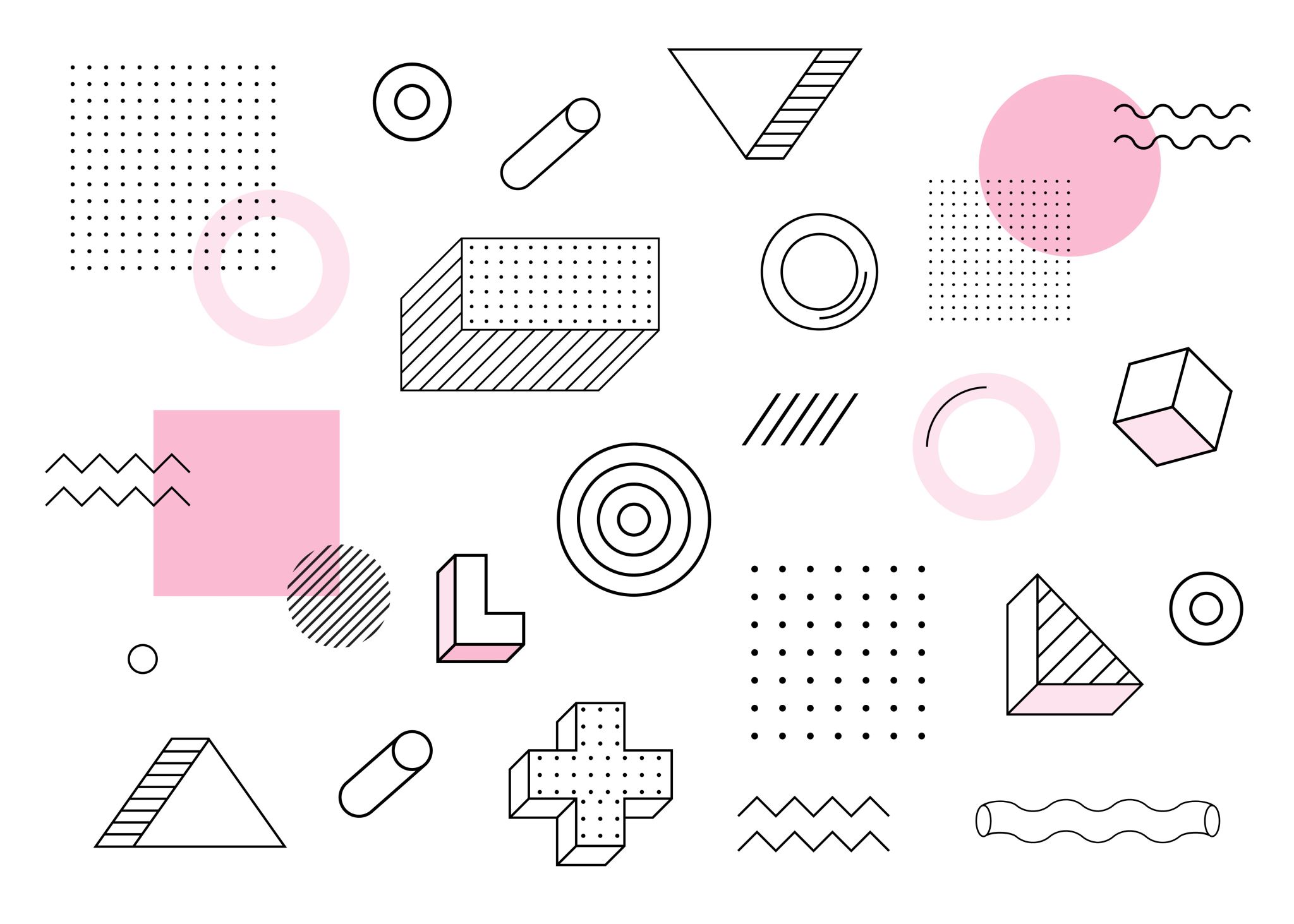 Nurdles
Biosphere Big Sing
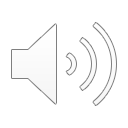 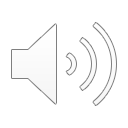 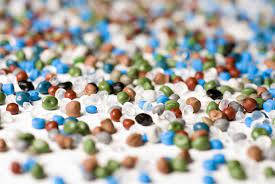 Something’s invading the sea,
A silent but lethal curse, 
A plastic enemy
Day by day it’s getting worse
Everybody knows that we should recycle
Plastic waste should be reduced
But did you know plastic poses a problem
Even before goods are produced?
Nurdles, just the size of a pea
Pellets for making all kinds of ware
Nurdles, they end up in the sea
Causing pollution, bringing despair.
Nurdles are often spilt
Mishandled by industry
Then they fall into drains 
And end up washed out to sea
Once they’re in the sea, they soak up pollutants
A toxic recipe 
A poisonous pill that’s mistakenly eaten
By wildlife in the sea
Nurdles, just the size of a pea
Pellets for making all kinds of ware
Nurdles, they end up in the sea
Causing pollution, bringing despair.
Something’s invading the sea,
A silent but lethal curse, 
A plastic enemy
Day by day it’s getting worse
Everybody knows that we should recycle
(Something’s invading the sea,)
Plastic waste should be reduced
(A silent but lethal curse) 
But did you know plastic poses a problem
(A plastic enemy)
Even before plastic goods are produced?
(Day by day it’s getting worse)
Nurdles, just the size of a pea
Pellets for making all kinds of ware
Nurdles, they end up in the sea
Causing pollution, bringing despair.
Nurdles
Plastic enemy
Nurdles
They pollute the sea
Repeat
Rehearsal slides
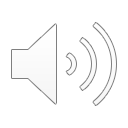 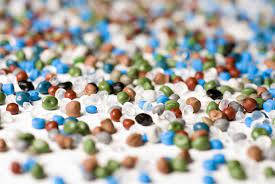 Something’s invading the sea,
A silent but lethal curse, 
A plastic enemy
Day by day it’s getting worse
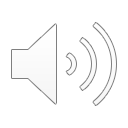 Everybody knows that we should recycle
Plastic waste should be reduced
But did you know plastic poses a problem
Even before goods are produced?
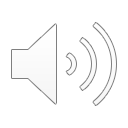 Nurdles, just the size of a pea
Pellets for making all kinds of ware
Nurdles, they end up in the sea
Causing pollution, bringing despair.
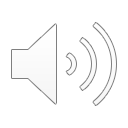 Nurdles are often spilt
Mishandled by industry
Then they fall into drains 
And end up washed out to sea
Once they’re in the sea, they soak up pollutants
A toxic recipe 
A poisonous pill that’s mistakenly eaten
By wildlife in the sea
Nurdles, just the size of a pea
Pellets for making all kinds of ware
Nurdles, they end up in the sea
Causing pollution, bringing despair.
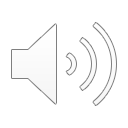 Something’s invading the sea,
A silent but lethal curse, 
A plastic enemy
Day by day it’s getting worse
Everybody knows that we should recycle
(Something’s invading the sea,)
Plastic waste should be reduced
(A silent but lethal curse) 
But did you know plastic poses a problem
(A plastic enemy)
Even before goods are produced?
(Day by day it’s getting worse)
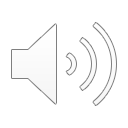 Nurdles, just the size of a pea
Pellets for making all kinds of ware
Nurdles, they end up in the sea
Causing pollution, bringing despair.
Nurdles
Plastic enemy
Nurdles
They pollute the sea
Repeat
Backing track slides
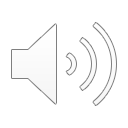 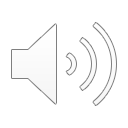 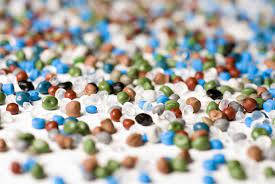 Something’s invading the sea,
A silent but lethal curse, 
A plastic enemy
Day by day it’s getting worse
Everybody knows that we should recycle
Plastic waste should be reduced
But did you know plastic poses a problem
Even before goods are produced?
Nurdles, just the size of a pea
Pellets for making all kinds of ware
Nurdles, they end up in the sea
Causing pollution, bringing despair.
Nurdles are often spilt
Mishandled by industry
Then they fall into drains 
And end up washed out to sea
Once they’re in the sea, they soak up pollutants
A toxic recipe 
A poisonous pill that’s mistakenly eaten
By wildlife in the sea
Nurdles, just the size of a pea
Pellets for making all kinds of ware
Nurdles, they end up in the sea
Causing pollution, bringing despair.
Something’s invading the sea,
A silent but lethal curse, 
A plastic enemy
Day by day it’s getting worse
Everybody knows that we should recycle
(Something’s invading the sea,)
Plastic waste should be reduced
(A silent but lethal curse) 
But did you know plastic poses a problem
(A plastic enemy)
Even before plastic goods are produced?
(Day by day it’s getting worse)
Nurdles, just the size of a pea
Pellets for making all kinds of ware
Nurdles, they end up in the sea
Causing pollution, bringing despair.
Nurdles
Plastic enemy
Nurdles
They pollute the sea
Repeat